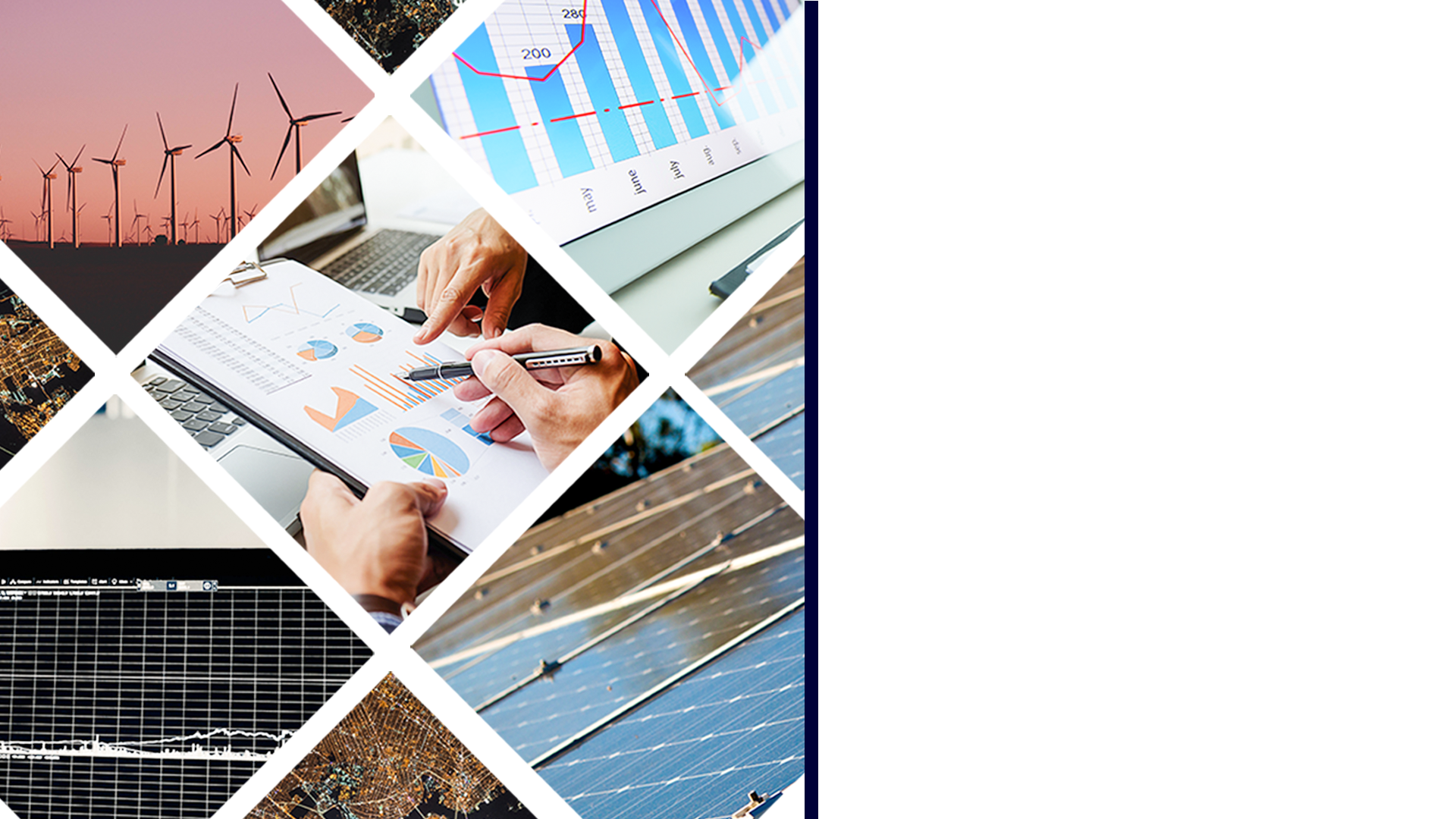 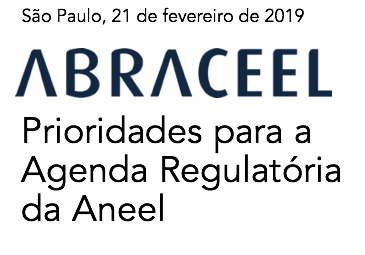 Limites de preço –  Visão do mercado


São Paulo, 15 de maio de 2019
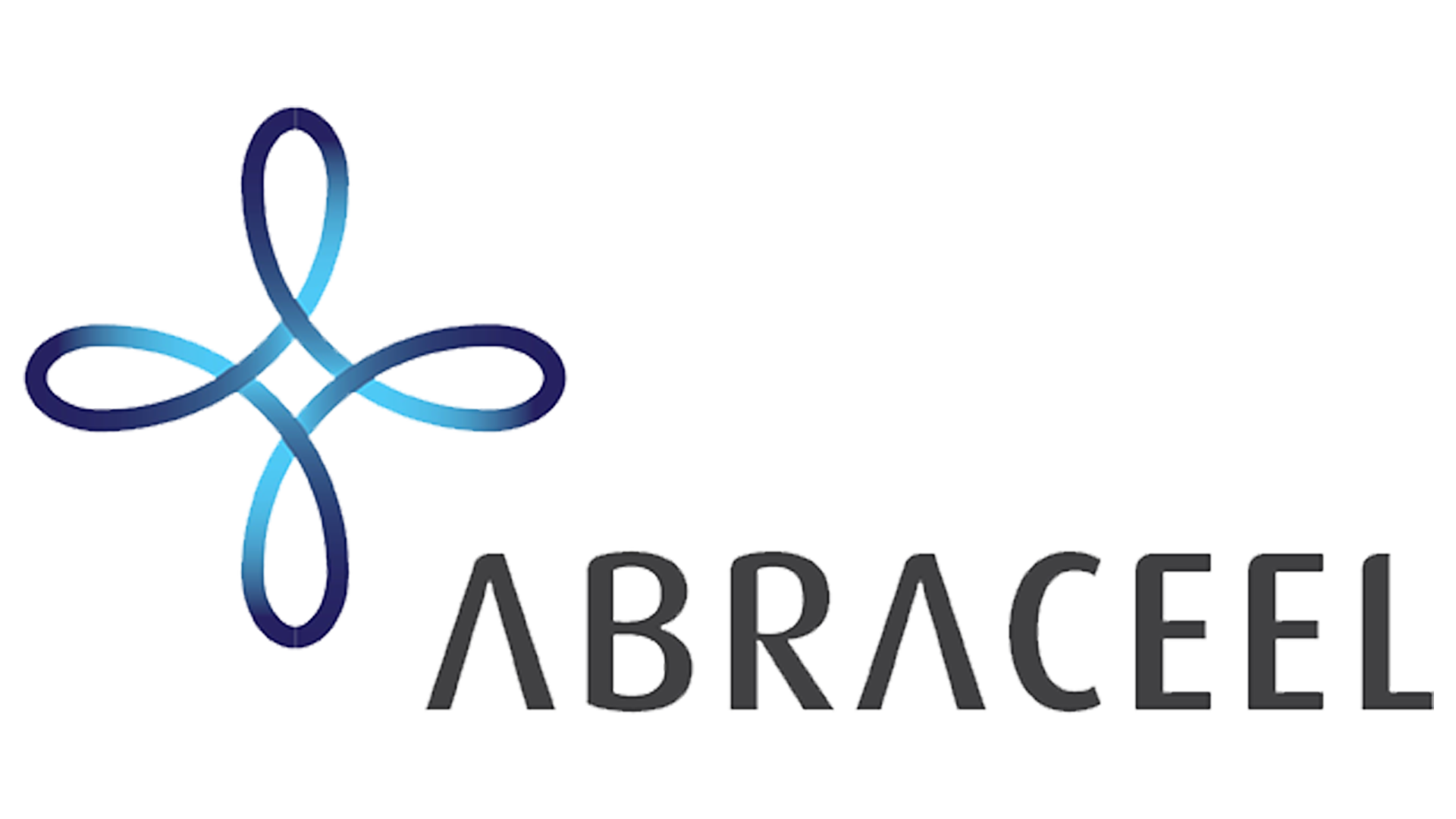 DESENHO DE MERCADO – IMPORTÂNCIA DOS LIMITES DO PLD
Sinal de preços é o indutor da eficiência produtiva e alocativa do mercado:
 Atração de investimentos em geração nova e tecnologia de armazenamento 
 Incentivo à geração não despachada centralizadamente (biomassa, cogeração, GD, etc)
 Incentivo à reação da demanda
 Incentivo à contratação e à gestão eficiente de custos e riscos no mercado
 Previsibilidade para consumidores e redução de encargos (contratação não garante preço)  
 Aproximar o preço das condições reais de operação do sistema
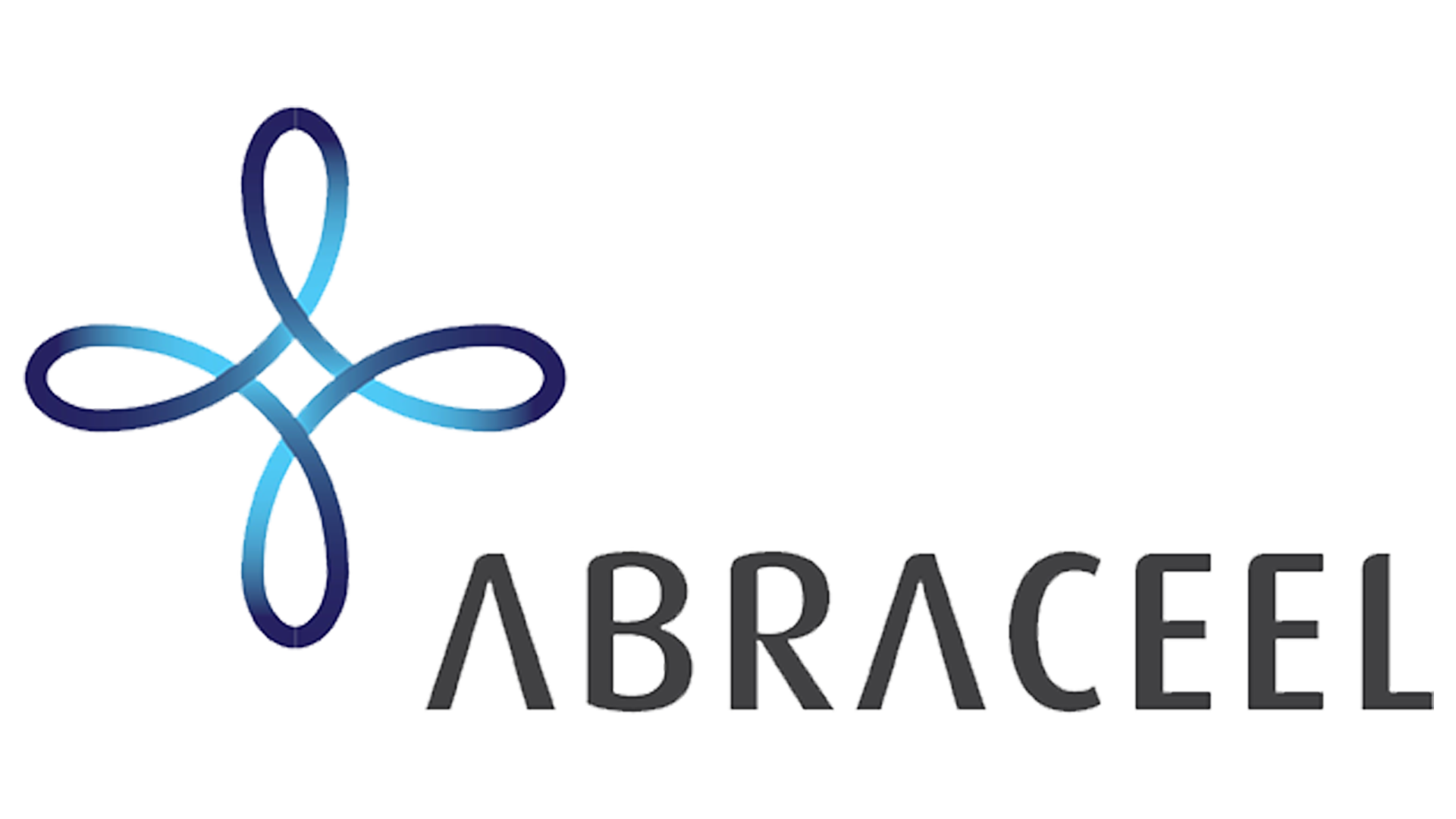 DESENHO DE MERCADO – IMPORTÂNCIA DOS LIMITES DO PLD
Atual preço-teto representa apenas 70% do parque térmico instalado e 1/3 do custo total de geração termelétrica (2/3 cobertos por encargo)
 Sistema atual tem 1 GW disponível de térmicas acima de R$ 1.000 por MWh, cujos contratos expiram após 2024
 Em diversos países não há limite para o preço spot, em outros foi estabelecido teto elevado (entre 1 mil e 10 mil USD)
 Exemplo australiano: (teto= R$ 40 mil/MWh e administrado R$ 800/MWh)
VISÃO ABRACEEL: A teoria econômica não mudou, portanto reafirmamos nossa posição apresentada em 2014, em favor do consumidor e contra a pretensão de alguns agentes do setor: ampliar os sinais de preço, aproximando o PLD do custo real do sistema, conforme experiência internacional de mercados maduros.
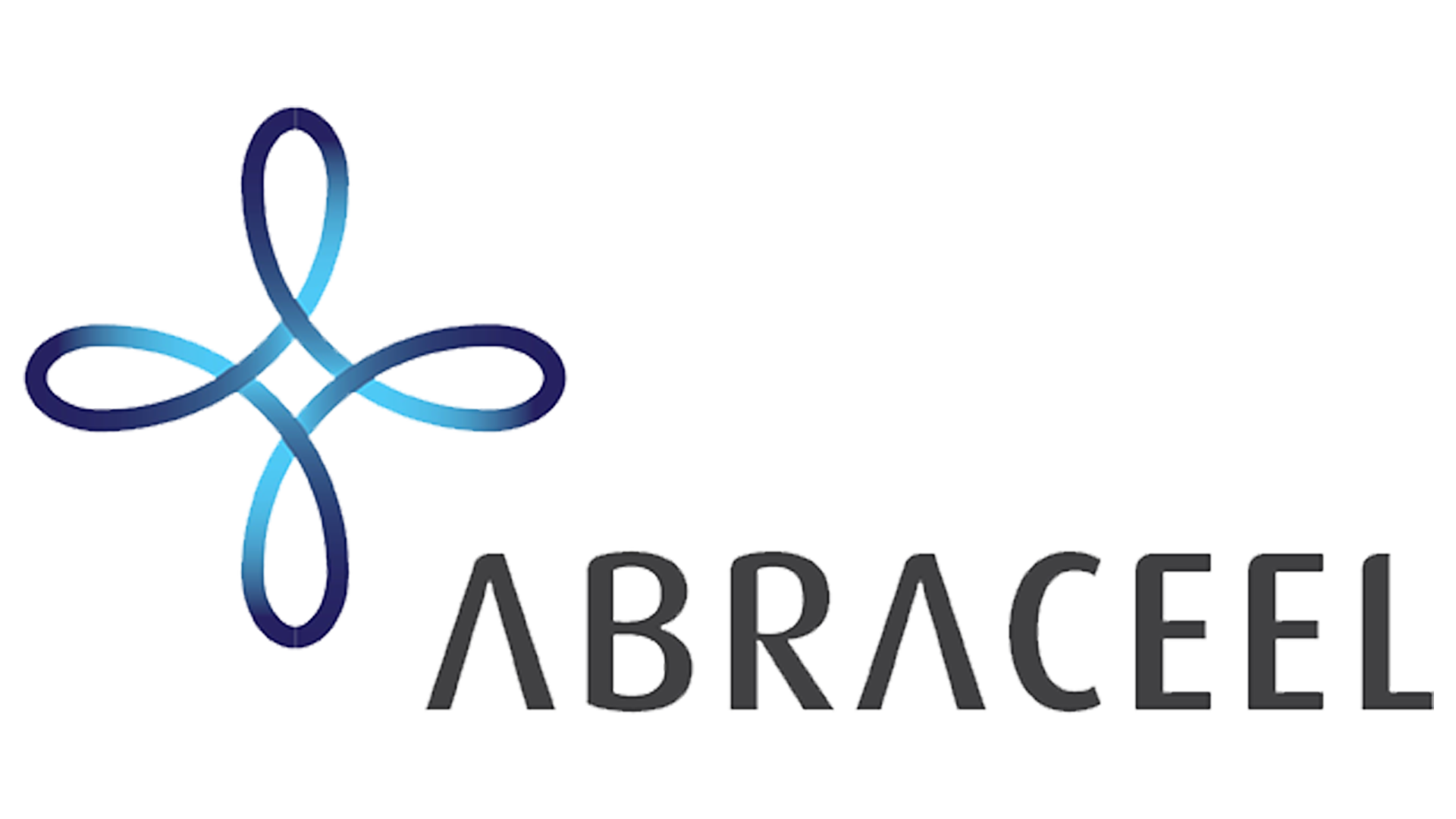 TARIFAS E ENCARGOS
Teto elevado tem efeitos positivos para os consumidores em relação à Energia de Reserva (liquidado ao PLD) e aos CCEARs por disponibilidade (geração maior que contrato)
 É importante corrigir a alocação incorreta do risco hidrológico no ACR. A distribuidora não possui mecanismos/incentivos para gerenciar o risco alocado ao consumidor cativo (aprox. 30 GWm).  Ataque à origem do problema, e não consequência
 Redução do teto do PLD gerou mais de R$ 1 bilhão em encargos para o consumidor somente no 1º semestre de 2015
 Com o atual teto, o despacho total do parque termelétrico geraria R$ 2,5 bilhões de ESS por mês para os consumidores (R$ 3,5 milhões por hora, R$ 30 bilhões por ano)
CONCLUSÃO: o preço teto é peça fundamental no desenho de mercado. Reduzir teto em momento de escassez (2014) ou definir degraus confere sinal econômico trocado ao consumidor, gera distorções no mercado, aumenta encargos e vai contra a modernização do setor elétrico.
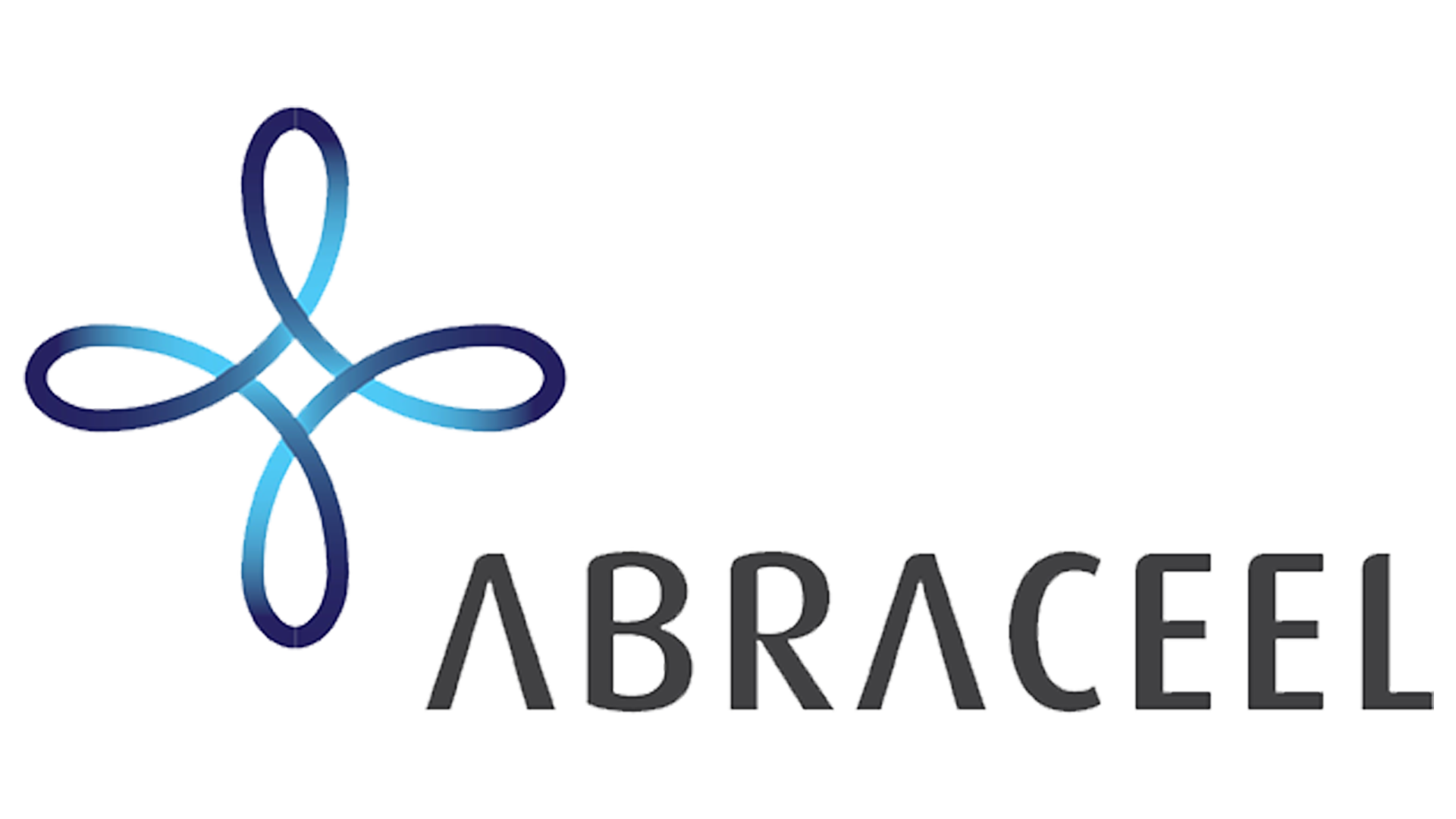 COERÊNCIA COM MODELO COMERCIAL – CP 33 – PL 1917/PLS 232
Há um processo de modernização em curso, que busca ampliar os sinais de preço, abrir o mercado, incentivar a reação da demanda e correta alocação de riscos e custos no setor (Consulta Pública 33). Mudanças nos limites do PLD tem que seguir tendência
 Renda Inframarginal: quanto maior for o teto do PLD menor será o futuro encargo de lastro para os consumidores
 Importante considerar na decisão a relação entre piso/teto e preço horário: eficiência da sinalização econômica do preço horário, previsto para 2020
MOMENTO OPORTUNO: Teto do PLD deve ser aderente à reforma do setor e à entrada do preço horário em 2020. Decisão deve ser tomada com antecedência para dar previsibilidade ao mercado e não ser contaminada pelas posições conjunturais das empresas e a consequente transferência de renda entre agentes setoriais e consumidores.
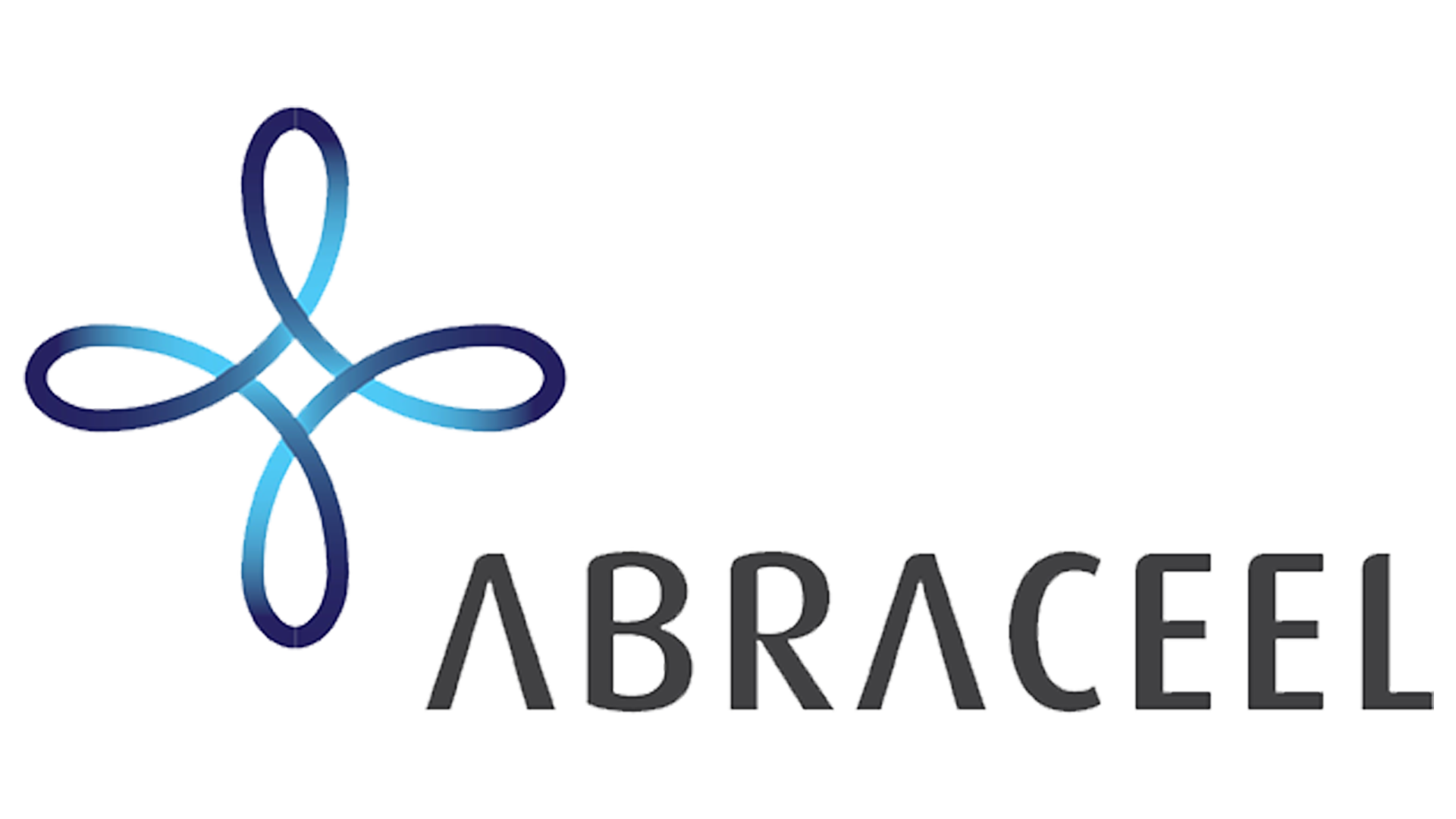 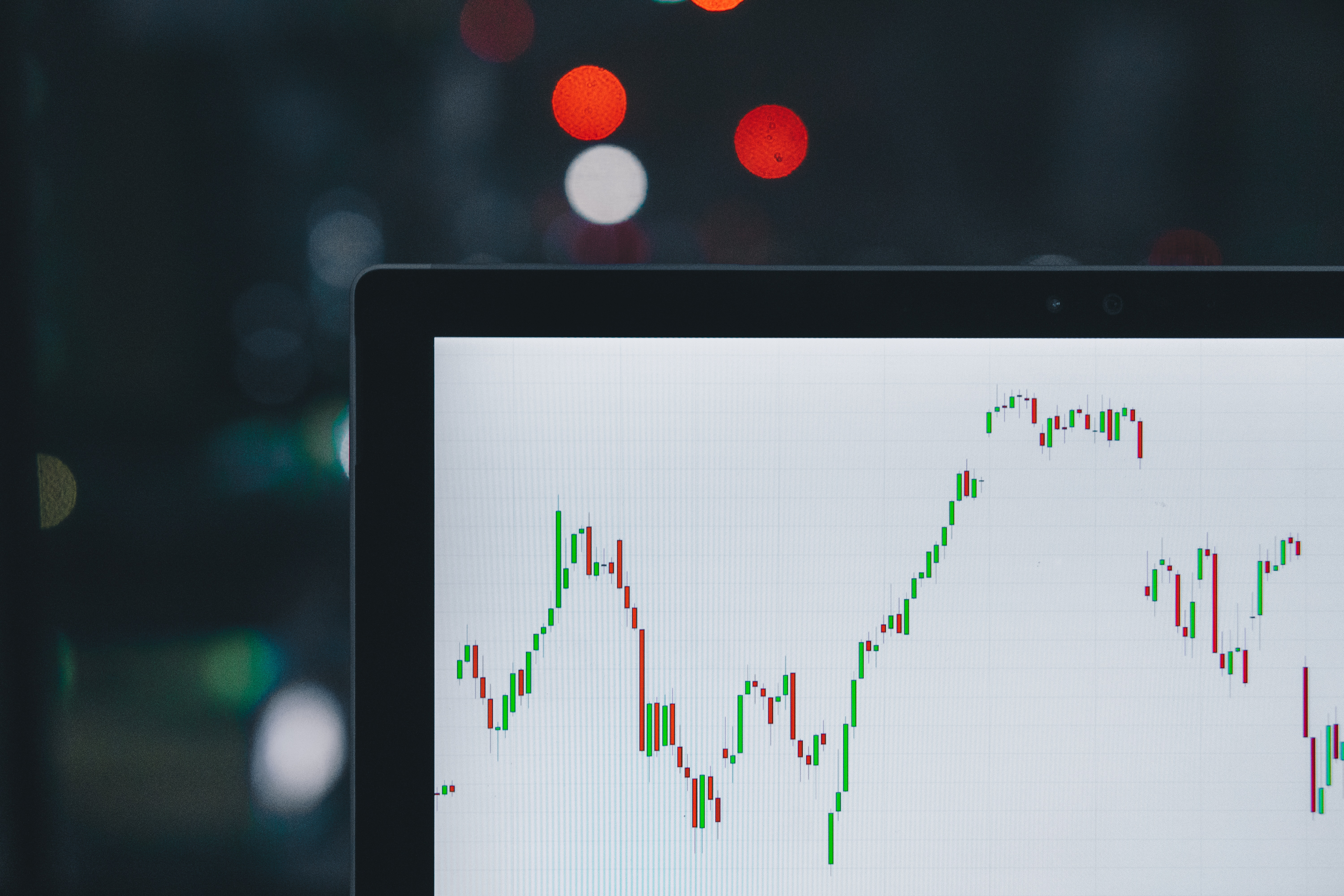 OBRIGADO
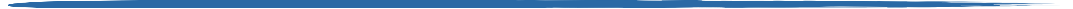 www.abraceel.com.br
abraceel@abraceel.com.br
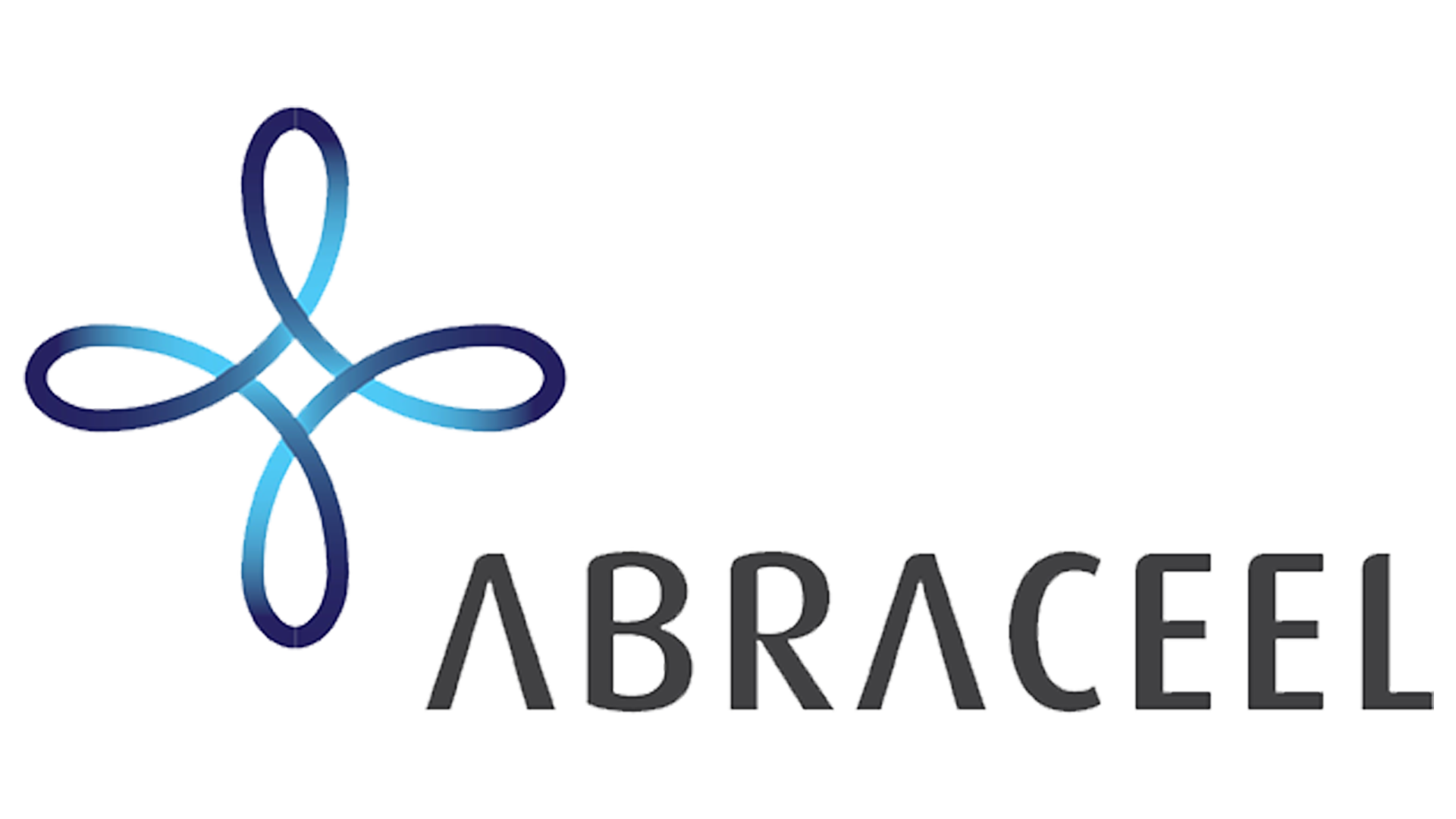